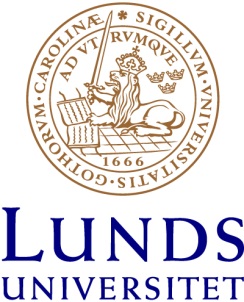 KURSVAL HT19
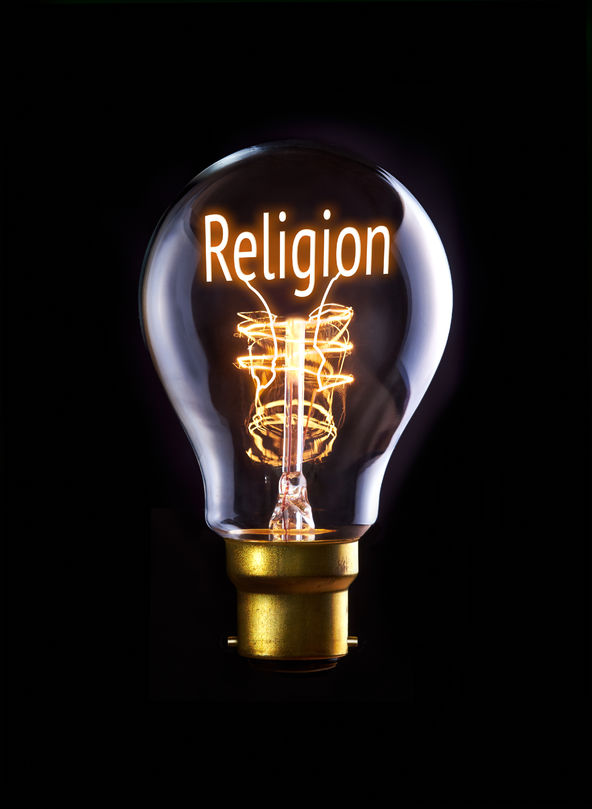 WWW.CTR.LU.SE
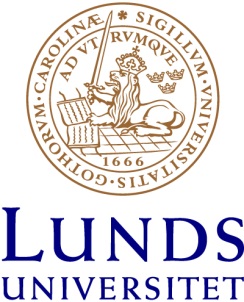 4 specialiseringar – 12 inriktningar
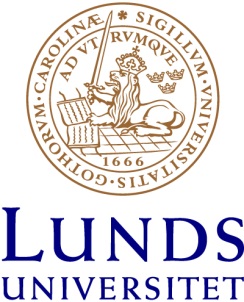 Progression - Grundnivå
Progression - Avancerad nivå
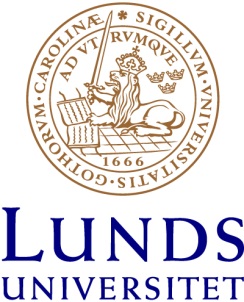 Teologie kandidatexamen 180 hp
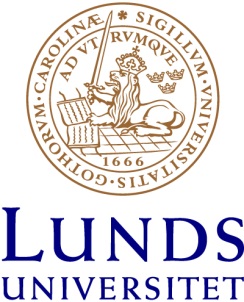 Akademiska studiekrav för präst
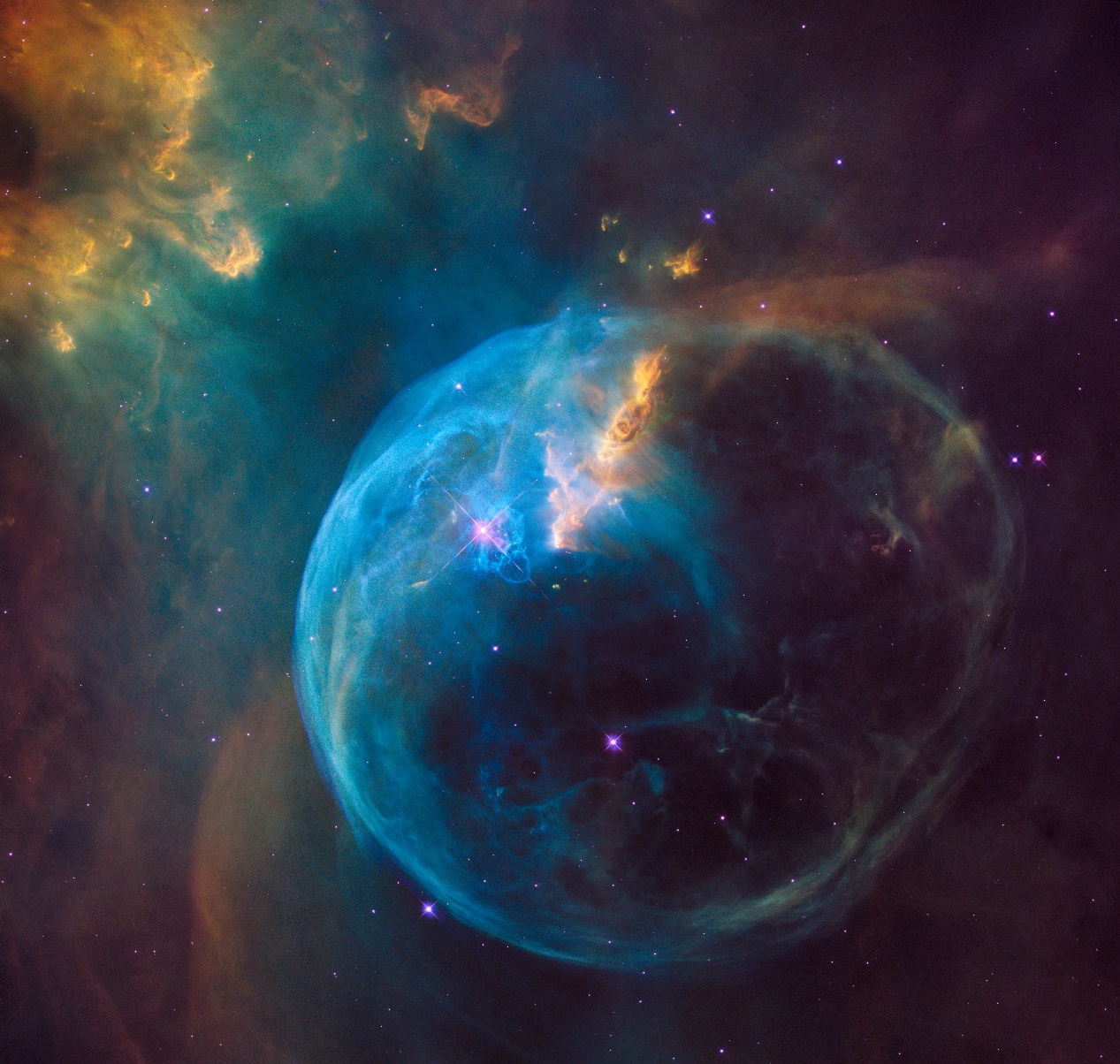 Totalt 255 hp:
Teologie kandidatexamen 180 hp
Magisterexamen 60 hp
Ytterligare 15 hp
Krav på innehåll:
Bibelvetenskap 60 hp
Tros- och livsåskådningsvetenskap 30 hp
Svenska kyrkan 15 hp
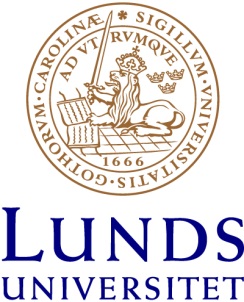 Präst – förslag till studiegångar
Studievägledningens hemsida: 

www.ctr.lu.se/student/studievagledning/

”Blivande präster”


Innehåller fyra olika studieplaneringar utifrån vald huvudspecialisering.
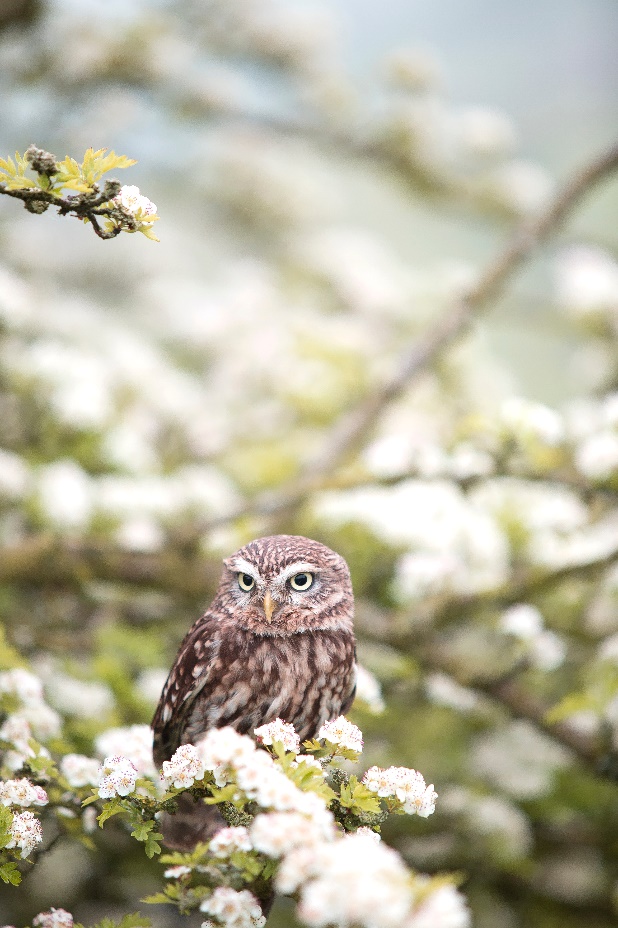 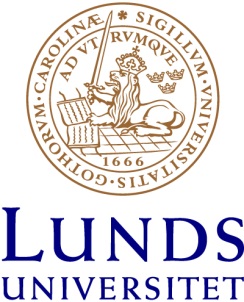 Vill du arbeta 
i Svenska kyrkan?
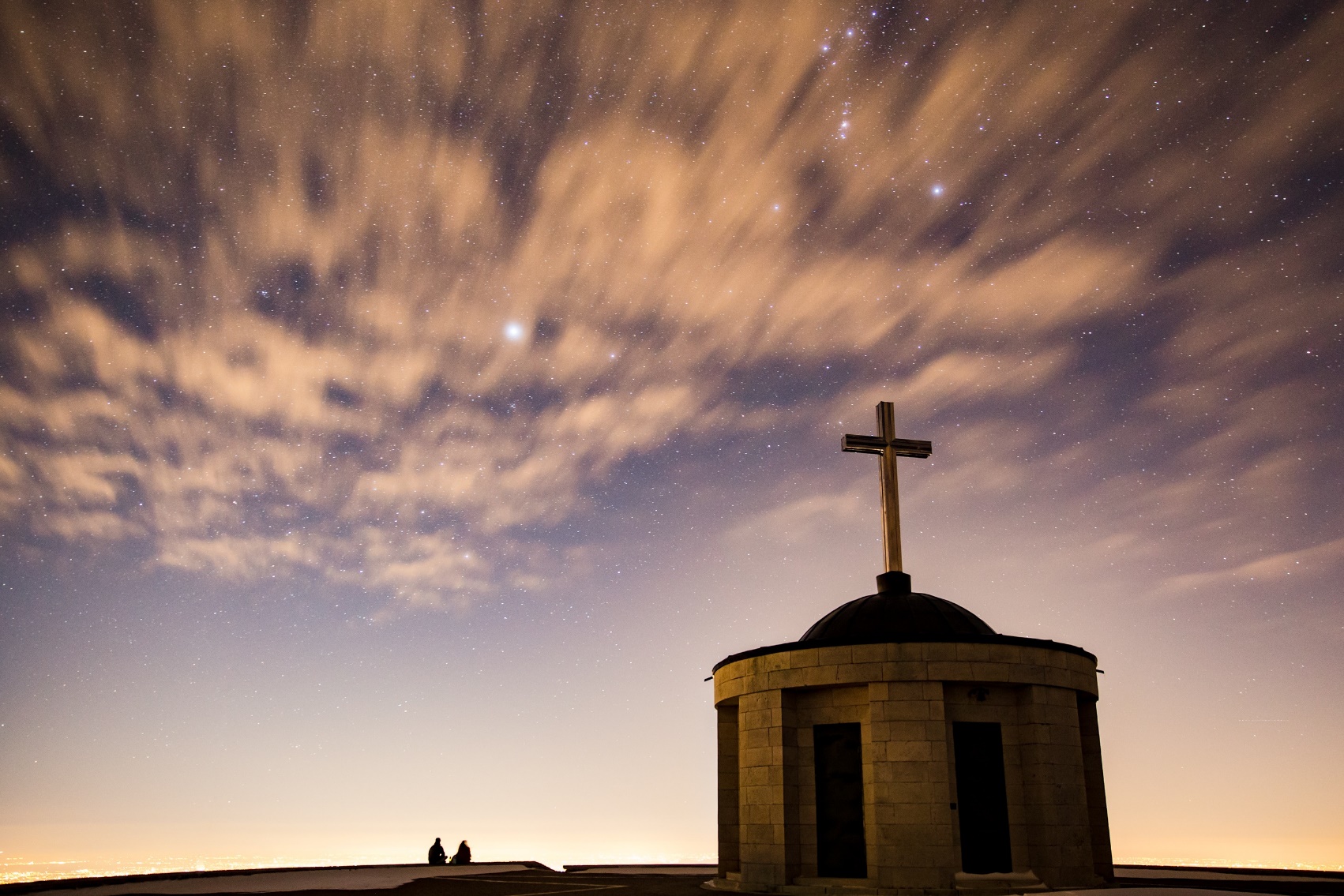 9 april kl 9.15 LUX:C214


Svenska kyrkans utbildningsinstitut (SKUI)
Magnus Holst, Henrik Rubin

Rekryteringsansvarig för Lunds stift 
Kristina Berlin
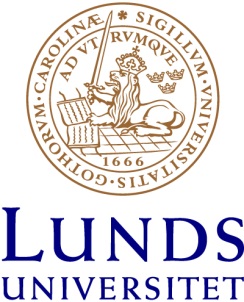 Filosofie kandidatexamen 180 hp
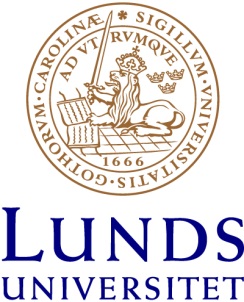 Filosofie kandidatexamen
 – förslag till studiegångar
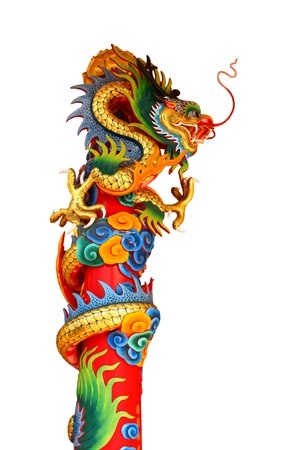 Studievägledningens hemsida: 

www.ctr.lu.se/student/studievagledning/

”Studiegång för fil kand”


Innehåller studieplaneringar utifrån inriktningarna RHI, JUD och ISL.
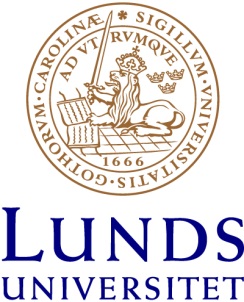 Kursval HT 2019
FORTSÄTTNINGSKURSER
KRMB27 Kyrko- och missionsstudier: Fortsättningskurs 15 hp – halvfart

TLVB33 Tros- och livsåskådningsvetenskap: Fortsättningskurs 15 hp - halvfart
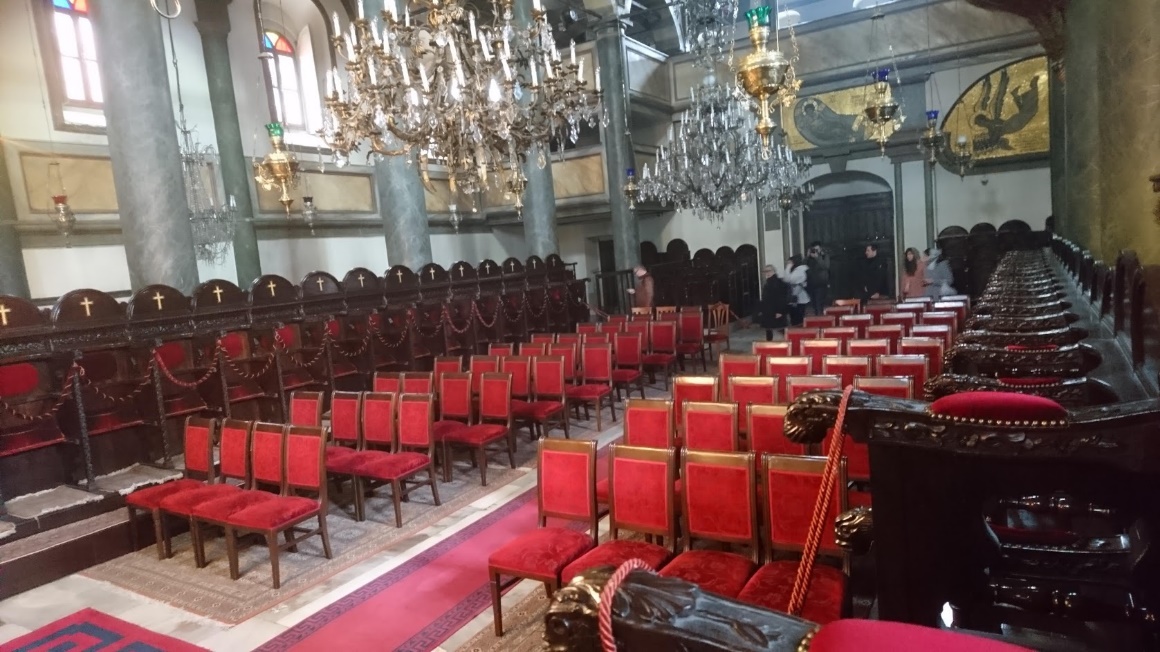 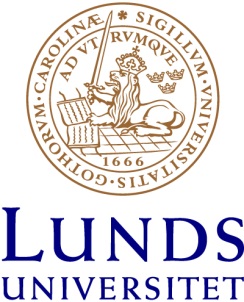 Kursval HT 2019
GRUNDKURSER
RHIA12  Religionshistoria: Grundkurs, 30 hp - helfart
RHIA20  Religion i historia och nutid - en introduktion, 15 hp  = CTRA12/CTRD12 delkurs I-III
RHIA23  Antikens och forntidens religiösa liv, 7,5 
RHIA24  Asiens religioner och nyandlighet, 7,5 hp 	

				
				











JUDA13  Judaistik: Grundkurs II 15 hp - halvfart
JUDA33  Judendom som levd religion, 7,5 hp 		
JUDD33  Judendom som levd religion, 7,5 hp - distans
JUDA34  Klassiska judiska texter, 7,5 hp 
JUDD34  Klassiska judiska texter, 7,5 - distans
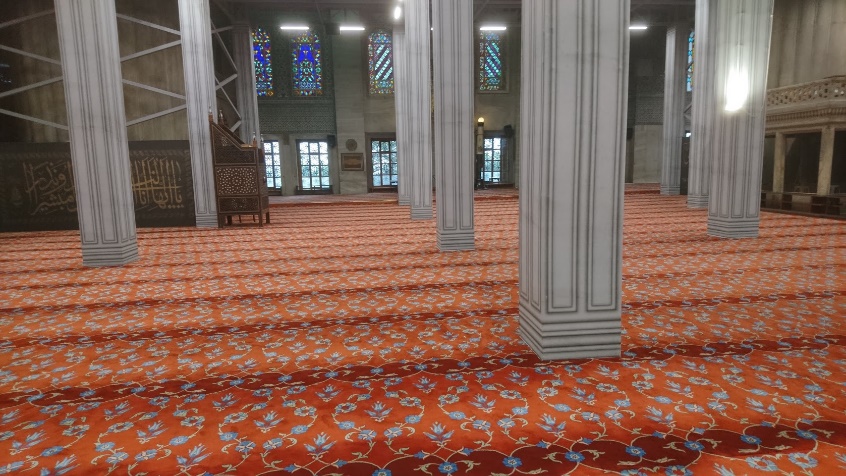 ISLA11  Islamologi: Grundkurs, 30 hp – helfartISLA21  Nutida islamiska diskussioner, 7,5 hp 	ISLA20  Muhammad, Koranen och den tidiga historien, 7,5 hp ISLA23  Islam i imperiernas tid, 7,5 hp ISLA24  Det muslimska Europa, 7,5 hp
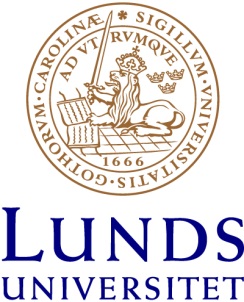 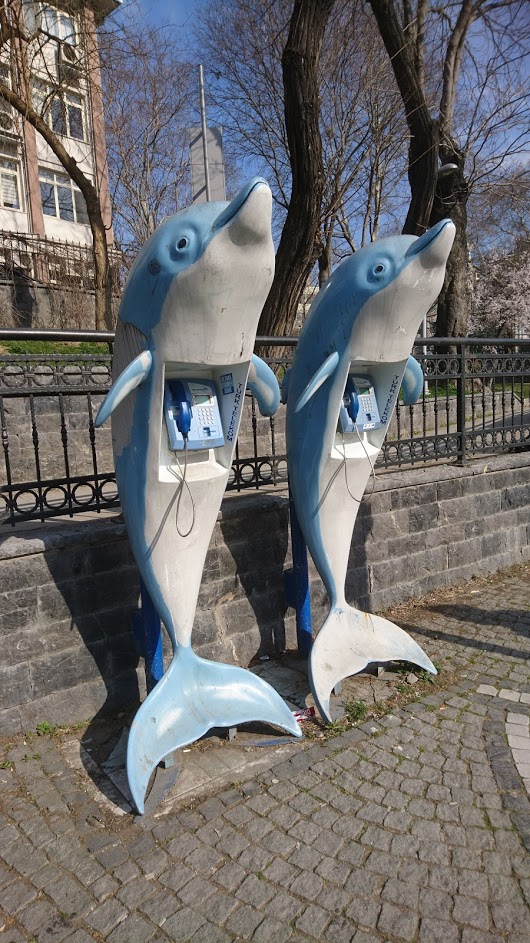 Specialisering: TLV (höst)
TLVB33 Tros- och livsåskådningsvetenskap: 
Fortsättningskurs 15 hp
Specialisering: KMS (höst)
KRMB27	Kyrko- och missionsstudier: 
Fortsättningskurs 15 hp
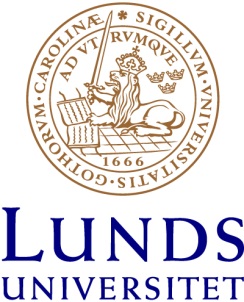 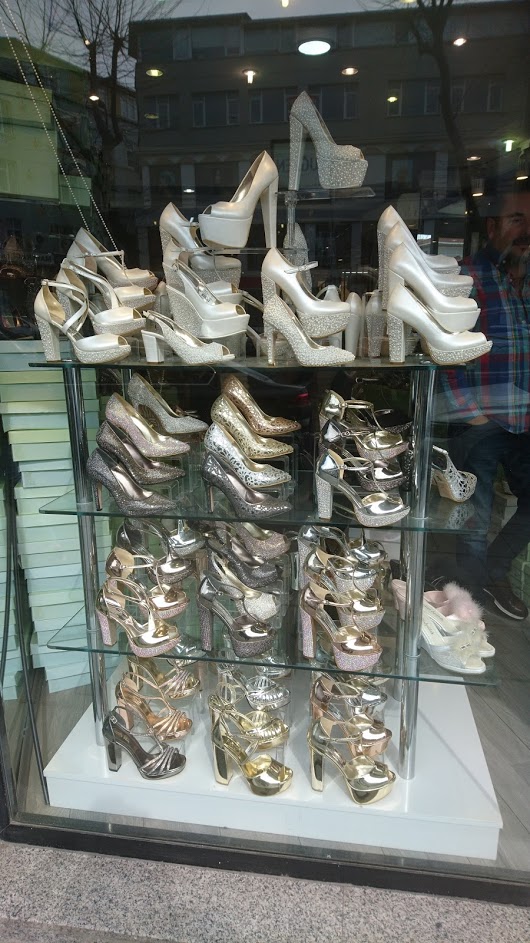 Specialisering: BIV (vår)
Bibelvetenskap: Fortsättningskurs I 15 hp
Specialisering: RHI/RBV (vår)
Religionshistoria och religionsbeteendevetenskap: 
Fortsättningskurs 15 hp
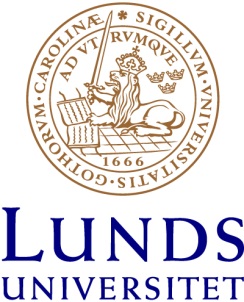 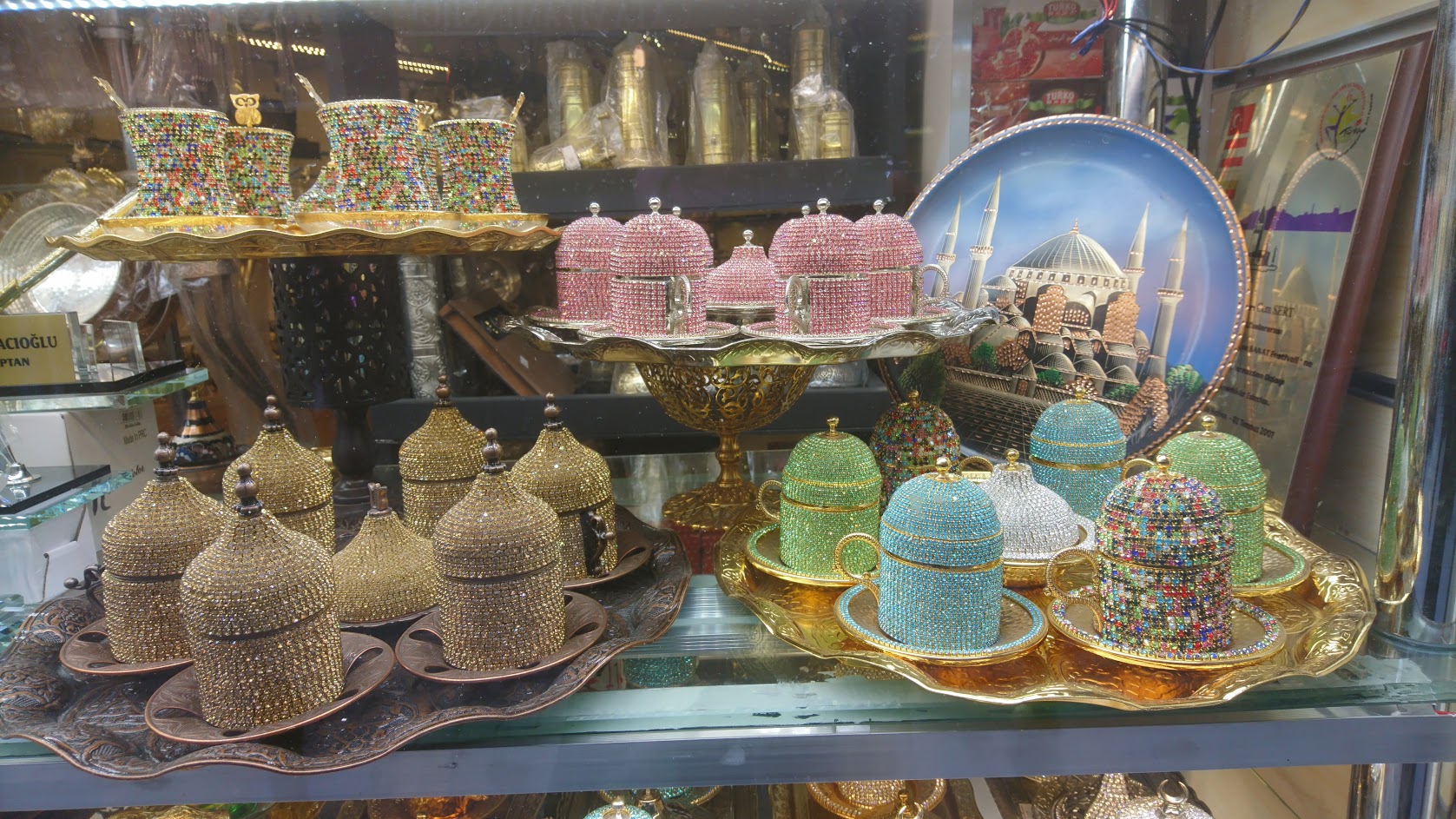 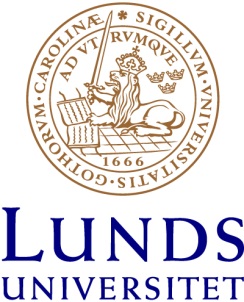 Kurser utanför progression
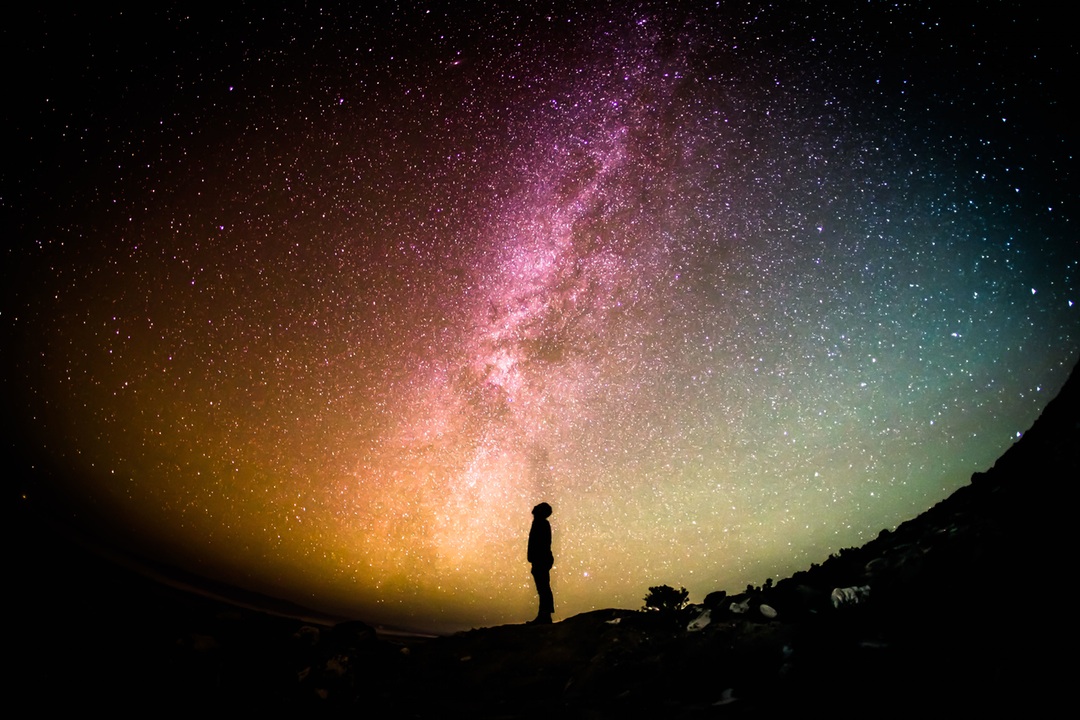 Religion and Politics 7,5 hp
Sommarkurser 7.5 hp 
Distanskurser på kvartsfart:
Religiösa och litterära klassiker från Mellanöstern och Sydasien, 7,5 hp 
(O)intelligent design? Världens bästa argument för och emot Guds existens, 7,5 hp 
Ockultism: Rituell magi och radikal transformation., 7,5 hp
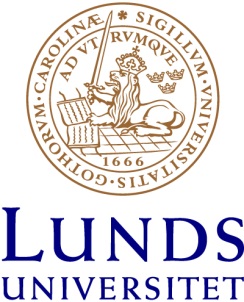 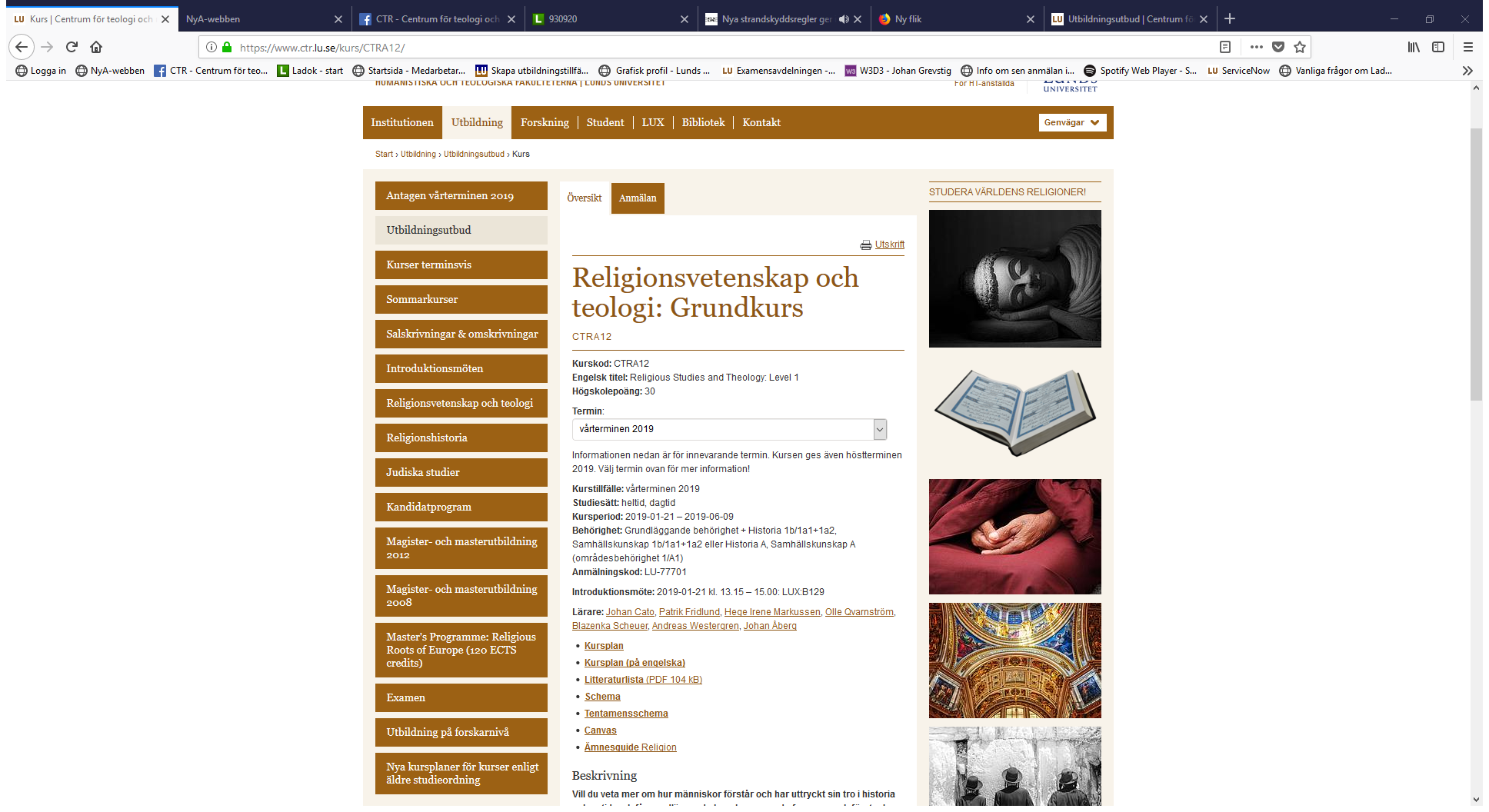 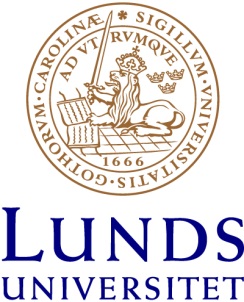 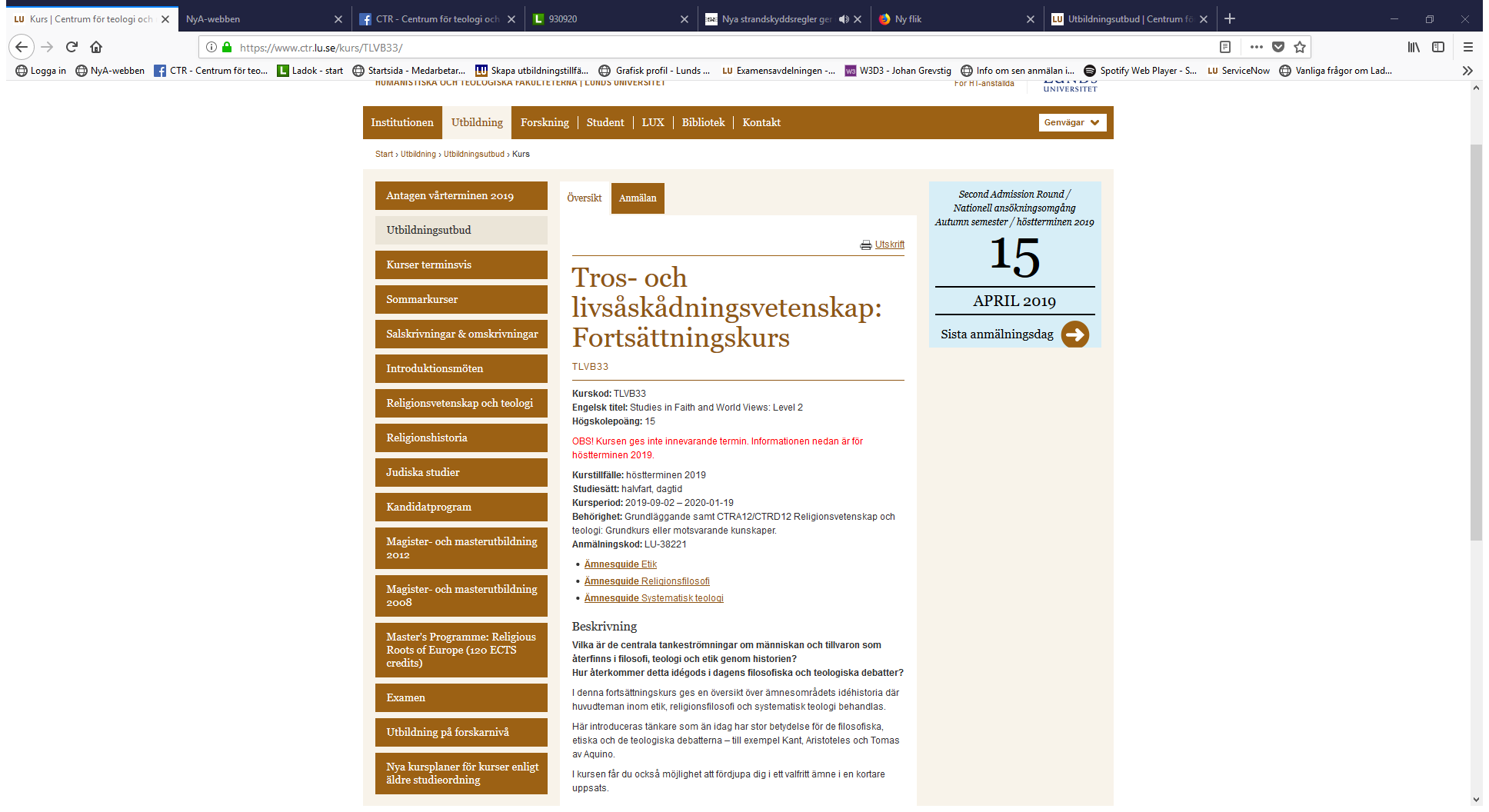 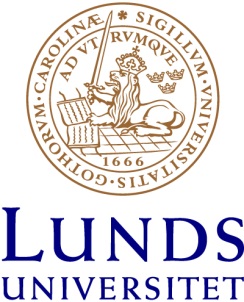 Sök senast
15 april
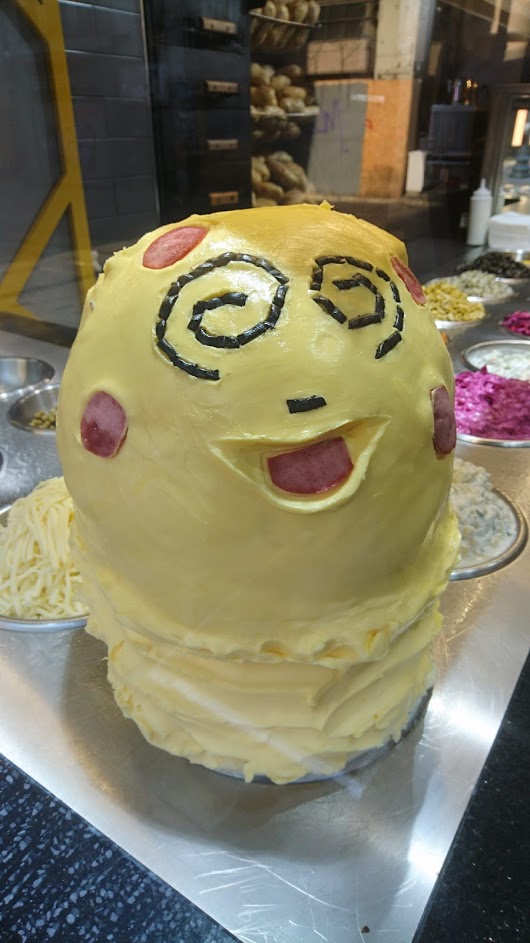